The New Evolutionary Sociology
Uni Zürich | Spring Term 2020
Sebastian Schnettler | Professor of Social Research MethodsDepartment of Social Sciences | Uni OldenburgContact: sebastian.schnettler@uol.de
What is this Course About?
Sociology: explaining “social facts” by“social facts” alone? (Udry 1995: 1267)
Evolved human nature ► social facts?(e.g., genes, hormones)?
Relevant if not “blank slate” (Locke 1849 [1690])
Bringing bio explanations into soc(“evol soc”), past & present:
Reasons for denial, engagement
Variety of approaches to evol soc
Interdisciplinary biosoc scienceof human behavior?
What role for sociology? 
Evol soc also w/ref to soc processesanalogous to biological evolution
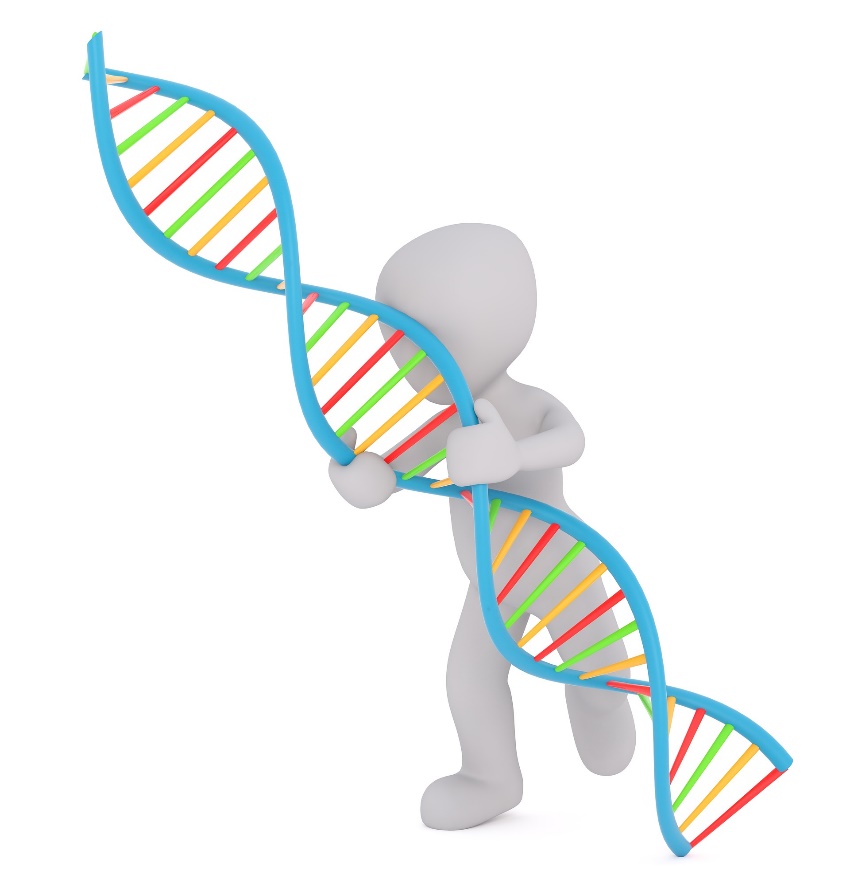 What‘s „New“ About Evolutionary Sociology?
Source: https://images.tandf.co.uk/common/jackets/agentjpg/978081538/9780815387084.jpg, accessed on 22.01.2020
Turner & Machalek (2018)
When Will This Class Take Place?
Block seminar
April 14 – 17, 2020
Daily from 10:15h-18:00h
[including breaks]
Didactic Concept
Preliminary Course Schedule
… powered by CG
About Me…

Since 2016Professor of Soc Research Methods @ U Oldenburg

2011-2016Postdoc @ U Konstanz

Research areas
Demography
Family & life course soc
Network science
Evolutionary soc

Teachingmostly statistics, methods
About Me…

Married
Two sons (1 & 5)
Currently onparental leave
Home in Berlin
Requirements for Class Credit
Read assigned literature prior to class(about 1-2 weeks before class begins)
Participate in class activities
Prepare & give presentation(40% of grade)
Write paper(60% of grade)
How to Stay in the Loop…
All materials will be made availableend of February / beginning of March
Mandatory readings prior to class
Details about presentation & paperrequirements (for BA & MA students)
Assignment of topics & readingsfor student presentations

To receive all materials and stayup-to-date, please email me:sebastian.schnettler@uol.de

And register in OLAT!
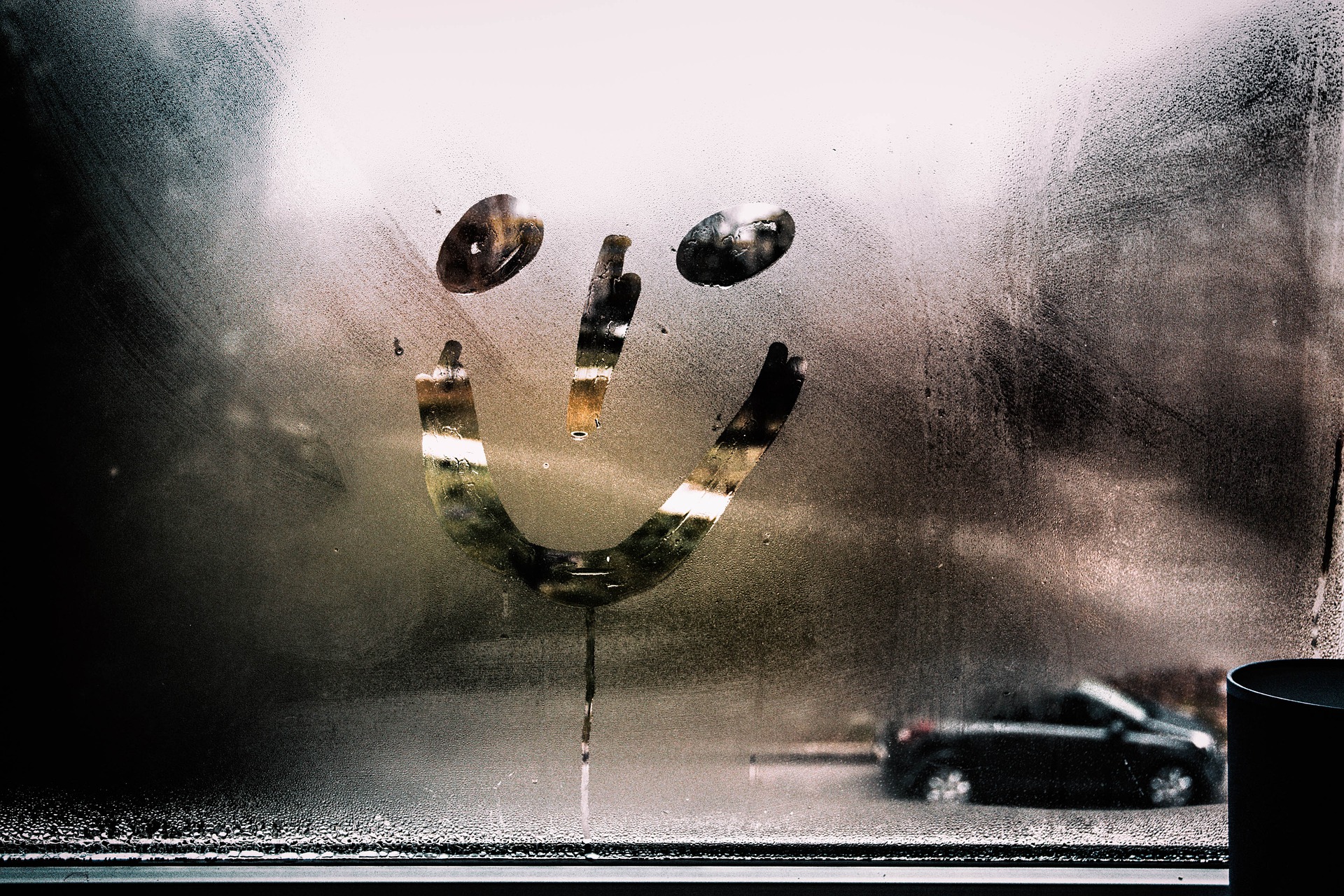 Thanks foryour interest!Looking forwardto seeing youin class!